Exothermic and Endothermic Reactions
Energy and Chemical Reactions
Chemical Energy – Energy stored in the chemical bonds of a substance.

Chemical reactions always involve energy changes.

Making bonds and breaking bonds involve energy changes
Activation Energy
The energy required to break the bonds in the reactants for a chemical reaction to occur.
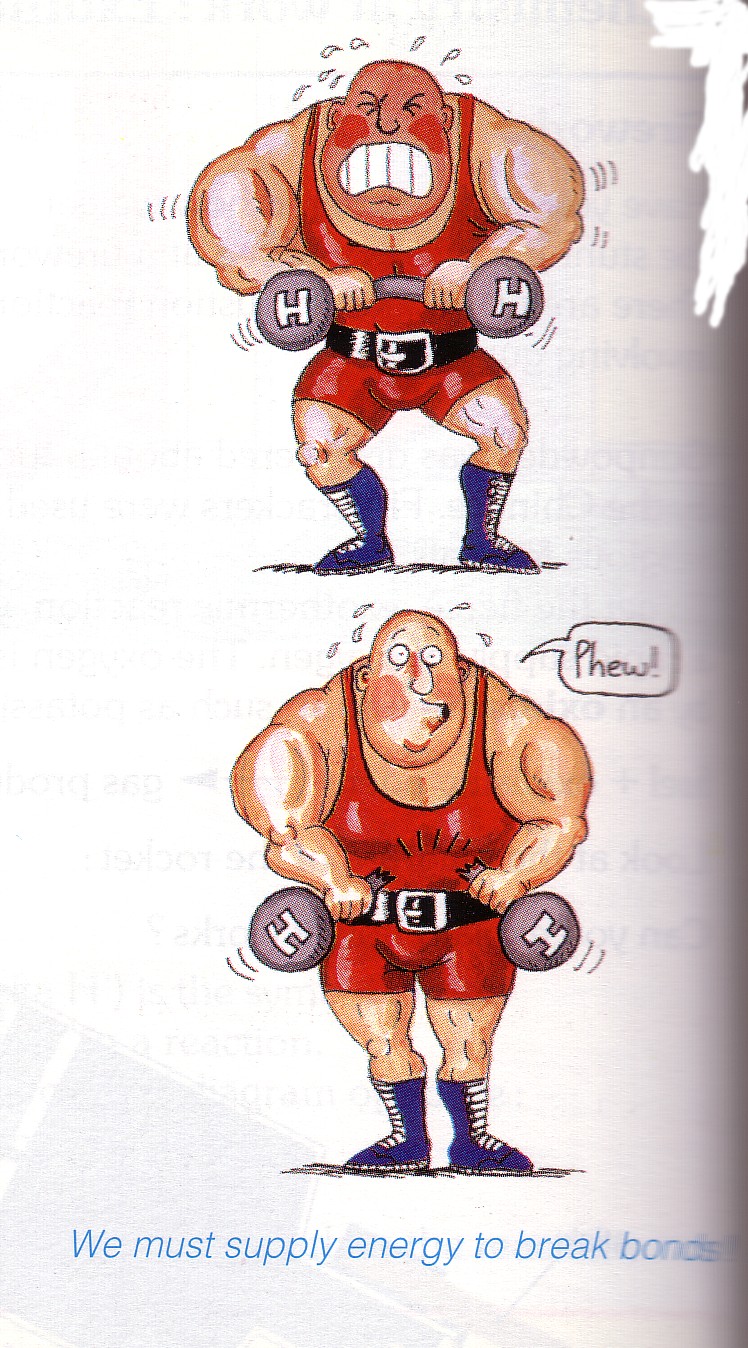 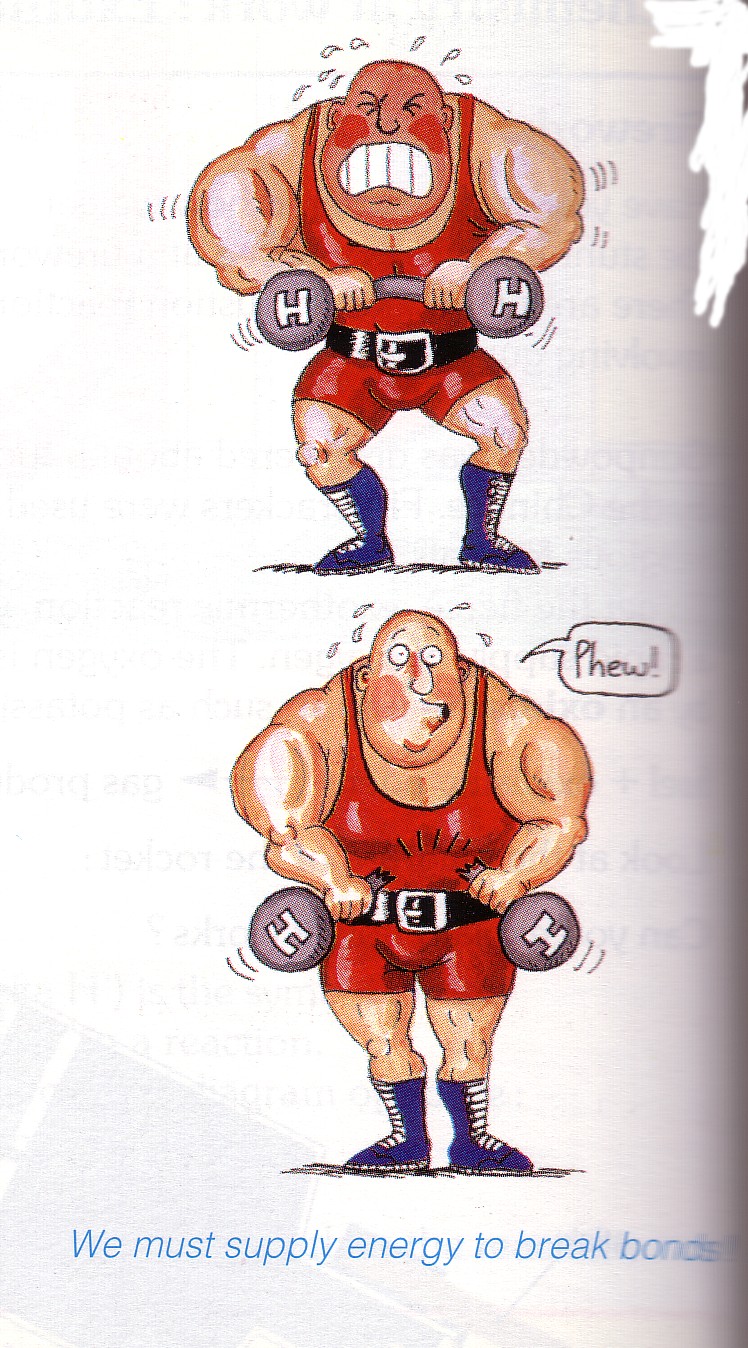 Endothermic and Exothermic reactions
Step 1: Energy must be SUPPLIED to break chemical bonds of reactants:
Step 2: Energy is RELEASED when new chemical bonds are made in the products:
A reaction is EXOTHERMIC if more energy is RELEASED than SUPPLIED.  If more energy is SUPPLIED than is RELEASED then the reaction is ENDOTHERMIC
© Teachable . Some rights reserved. http://teachable.net/res.asp?r=1910
Energy of Chemical Reactions
Based on the type of energy (heat) change involved, chemical reactions are classified as either exothermic or endothermic.

Exothermic:  energy is released
Exo- = “exit”
Burning of gasoline

Endothermic:  energy is absorbed
Endo- = “into”
Cooking of pancakes
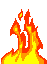 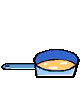 Endothermic Diagram
Energy released in bond making
Activation 
Energy
Energy used in bond
breaking
Energy absorbed in reaction
Endothermic – more energy is taken in to break the bonds in the reactants than released by the bonds being formed in the products. Therefore, energy is absorbed.
reaction
Endothermic
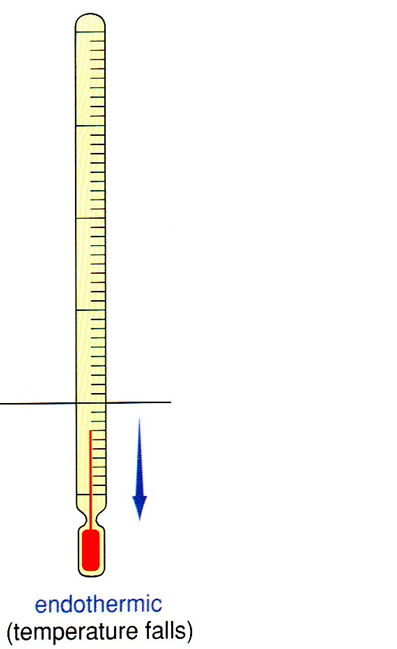 Heat (energy) taken in 
Temperature of the substance drops
Products feel COLD
Endothermic Reactions
You may see an endothermic reaction written like this…
REACTANTS + ENERGY                PRODUCTS
OR
REACTANTS + HEAT               PRODUCTS
Exothermic Diagram
Activation Energy
Energy used in bond
breaking
Energy released in bond making
Exothermic – More energy is released when the products where formed than energy was used to break bonds in the reactants. Therefore, a net release of energy.
reaction
Exothermic
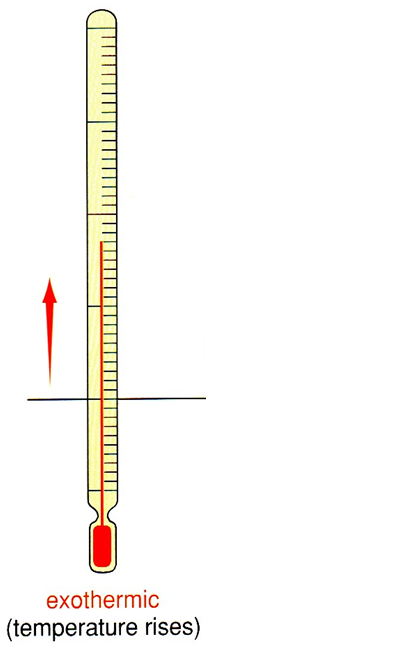 Heat (energy) given off
Temperature of the substance rises
Products feel HOT
Exothermic Reactions
You may see an exothermic reaction written like this…
REACTANTS                PRODUCTS + ENERGY
OR
REACTANTS                PRODUCTS + HEAT
ENDOTHERMIC OR EXOTHERMIC?
6CO2 + 6H2O + Energy         C6H12O6 + 6O2
ENDOTHERMIC!
CH4 + 2O2                   CO2 +  2H2O + Energy
EXOTHERMIC!
Examples
Exothermic

Combustion of fuels
Yeast & Hydrogen Peroxide
Epson salts & water
Endothermic

Photosynthesis
Acedic Acid & Sodium Bicarbonate
© Teachable . Some rights reserved. http://teachable.net/res.asp?r=1910